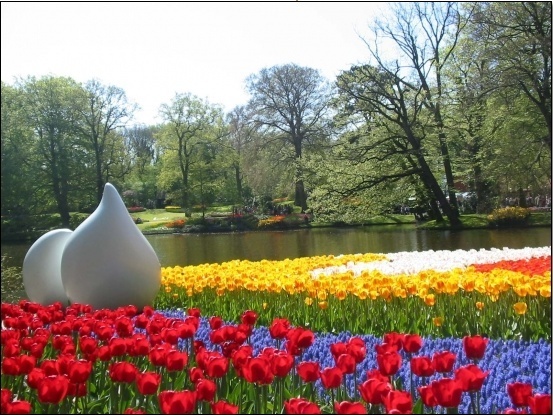 MÔN: TỰ NHIÊN VÀ XÃ HỘI
 LỚP 2
Giáo viên: Nguyễn Thị Nhàn
Trường Tiểu học Thanh Hải
Thứ hai ngày 6 tháng 9 năm 2021
    Tự nhiên và xã hội
    Các thế hệ trong gia đình.
KHỞI ĐỘNG
   Em hãy kể tên các thành viên trong gia đình em từ người cao tuổi nhất đến người ít tuổi nhất .
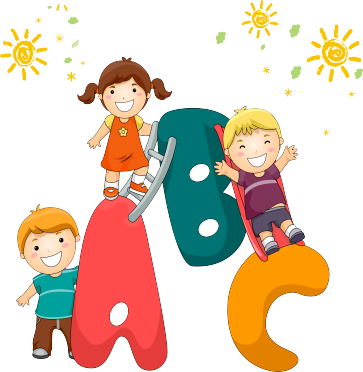 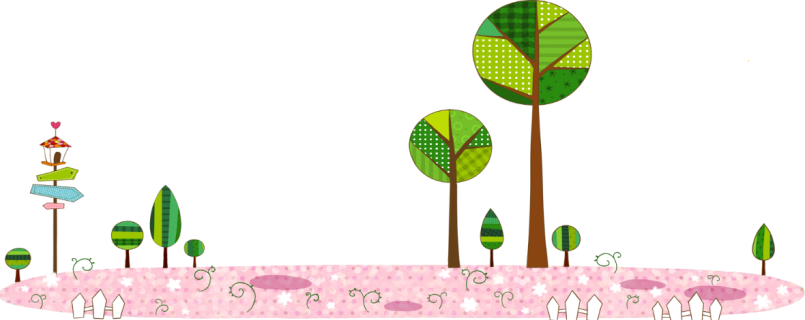 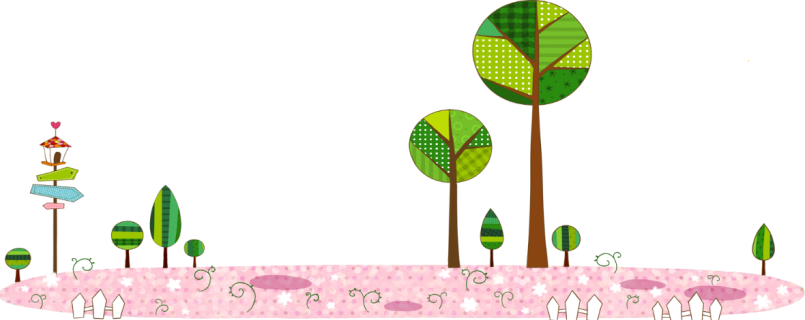 BÀI 1: CÁC THẾ HỆ TRONG GIA ĐÌNHHãy cùng tìm hiểu về:* Các thành viên của mỗi thế hệ trong gia đình . * Sự quan tâm , chăm sóc , yêu thương của các thành viên trong gia đình nhiều thế hệ .
HOẠT ĐỘNG 1: Tìm hiểu các thế hệ trong gia đình bạn Hà và gia đình bạn An
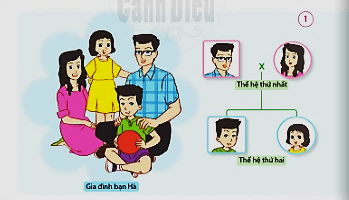 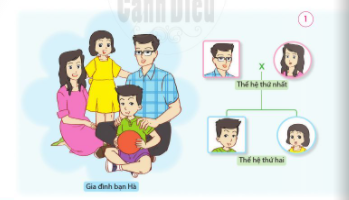 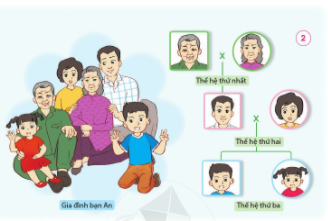 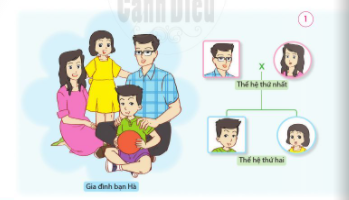 HOẠT ĐỘNG 1: Tìm hiểu các thế hệ trong gia đình bạn Hà và gia đình bạn An
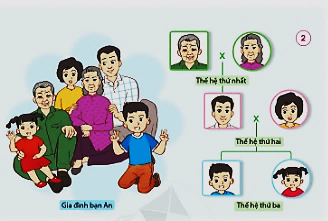 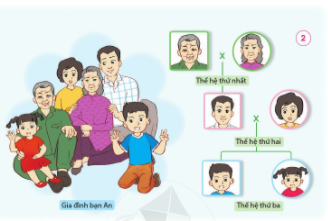 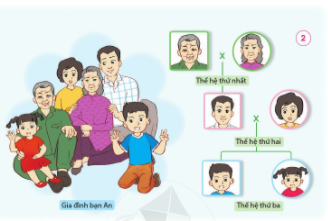 + Gia đình bạn Hà có mấy thế hệ? Kể các thành viên của mỗi thế hệ trong gia đình bạn Hà ?
Gia đình bạn Hà có hai thế hệ. Thế hệ thứ nhất có bố và mẹ bạn Hà, thế hệ thứ hai có anh trai bạn Hà và bạn Hà .
+ Gia đình bạn An có mấy thế hệ? Kể các thành viên của mỗi thế hệ trong gia đình bạn An?
Gia đình bạn An có ba thế hệ. Thế hệ thứ nhất có ông và bà của bạn An, thế hệ thứ hai có bố và mẹ bạn An, thế thệ thứ ba có bạn An và em gái của bạn An.
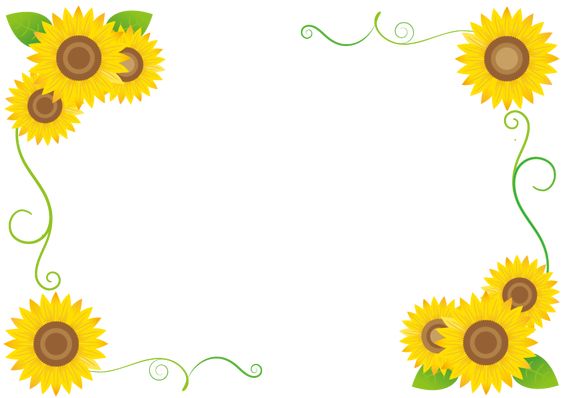 KẾT LUẬN 1 Mỗi gia đình có một hoặc nhiều thế hệ cùng chung sống .
Hoạt động 2: 
Giới thiệu về các thế hệ trong gia đình em
Bước 1:
- Giới thiệu về các thành viên trong gia đình mình: Gia đình mình có mấy thế hệ? Nêu tên từng thành viên của mỗi thế hệ trong gia đình mình.
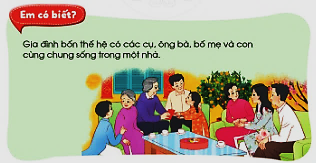 Hoạt động 3: Tìm hiểu sự chia sẻ, quan tâm, chăm sóc, yêu thương nhau giữa các thế hệ trong gia đình .
Bước 1:
HS quan sát các hình 1, 2 , 3 , 4 (trang 8 – SGK )
- Nói về sự chia sẻ, quan tâm, chăm sóc, yêu thương nhau giữa các thế hệ trong gia đình bạn Hà và bạn An.
- Kể tên một số việc làm thể hiện sự chia sẻ, quan tâm, chăm sóc, yêu thương nhau giữa các thế hệ trong gia đình .
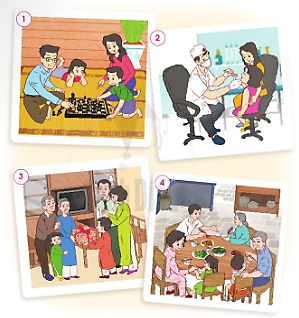 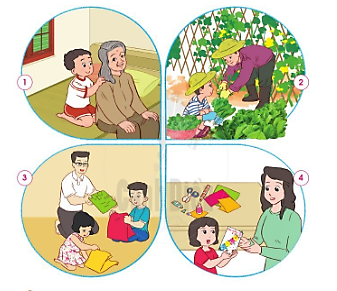 - Nói về sự chia sẻ, quan tâm, chăm sóc, yêu thương nhau giữa các thế hệ trong gia đình bạn Hà và bạn An .
- Kể tên một số việc làm thể hiện sự chia sẻ, quan tâm, chăm sóc, yêu thương nhau giữa các thế hệ trong gia đình em .
Bước 3: Làm việc cả lớp
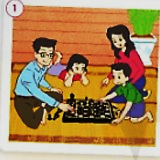 Gia đình bạn Hà đang chơi cờ vua.
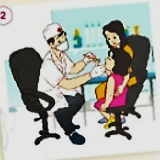 Mẹ bạn Hà cho bạn đi khám bệnh .
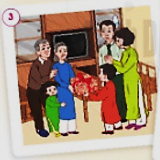 Gia đình bạn Hà mừng thọ ông bà .
Gia đình bạn Hà quây quần bên mâm cơm.
- Vì sao mọi người trong gia đình cần thể hiện sự chia sẻ, quan tâm, chăm sóc, yêu thương nhau?
[Speaker Notes: Bài giảng thiết kế bởi: Hương Thảo - tranthao121006@gmail.com]
Hoạt động 4: Thể hiện sự chia sẻ, quan tâm, chăm sóc, yêu thương đối với các thành viên trong gia đình.
Bước 1:
Câu 1:  Bạn Hà và bạn An đang làm gì để thể hiện sự chia sẻ, quan tâm, chăm sóc, yêu thương đối với các thành viên thuộc các thế hệ trong gia đình?
Câu 2: Hãy nói sự chia sẻ, quan tâm, chăm sóc, yêu thương đối với các thành viên trong gia đình em.
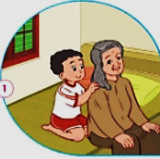 Bạn An xoa bóp  lưng cho bà khỏi đau .
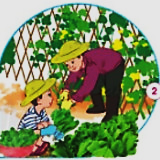 An giúp bố thu hoạch rau.
Anh em bạn An giúp bố gấp quần áo.
Mẹ bạn An giúp em bạn An làm thủ công.
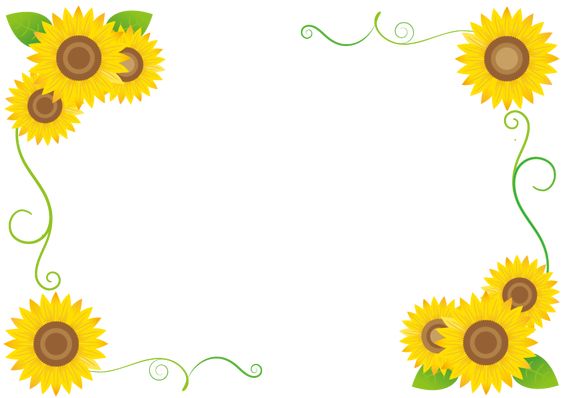 KẾT LUẬN 2 :
 Những người trong gia đình cần phải biết chia sẻ, quan tâm, chăm sóc, yêu thương nhau.
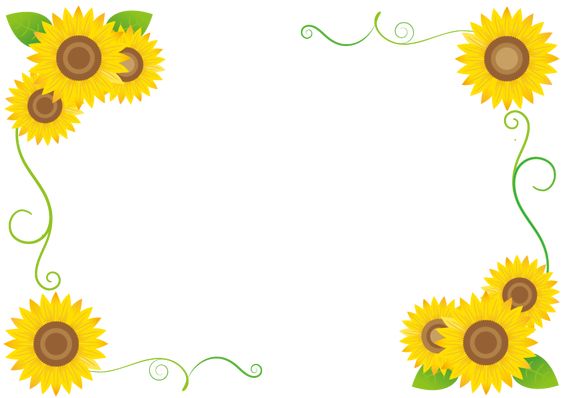 KẾT LUẬN: Mỗi gia đình có một hoặc nhiều thế hệ cùng chung sống . Những người trong gia đình cần chia sẻ , quan tâm , chăm sóc , 
yêu thương nhau .
DẶN DÒ
Chuẩn bị bài sau : Bài 2 : Nghề nghiệp